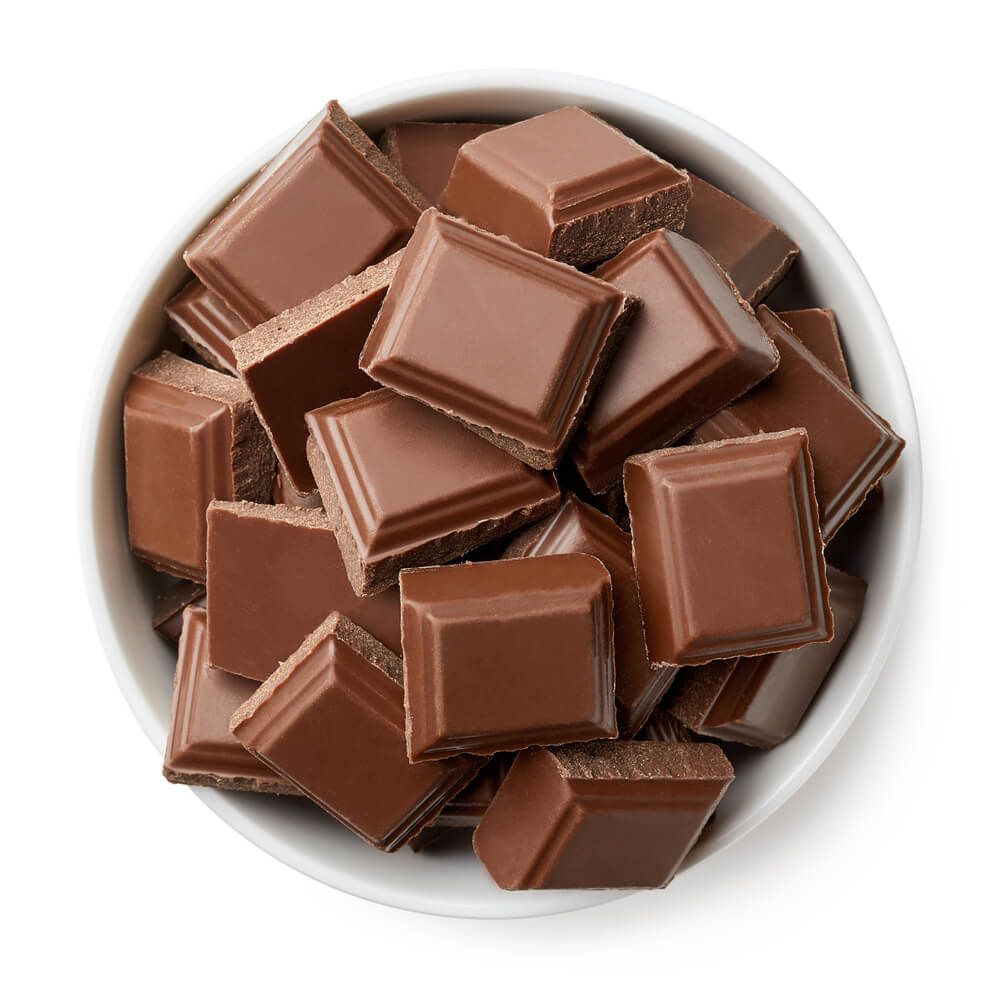 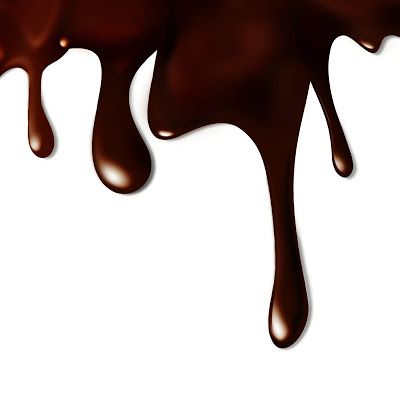 teknologi pengolahan cokelat (2)
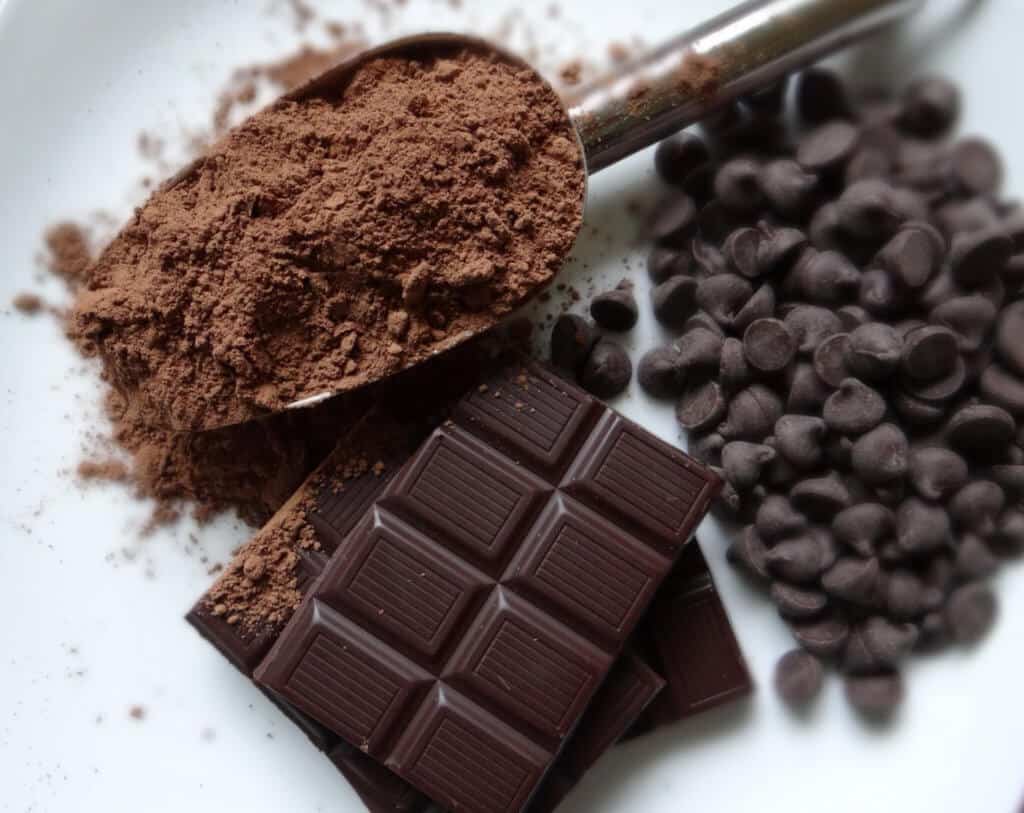 TEKNOLOGI PENGOLAHAN PRODUK HILIR KAKAO
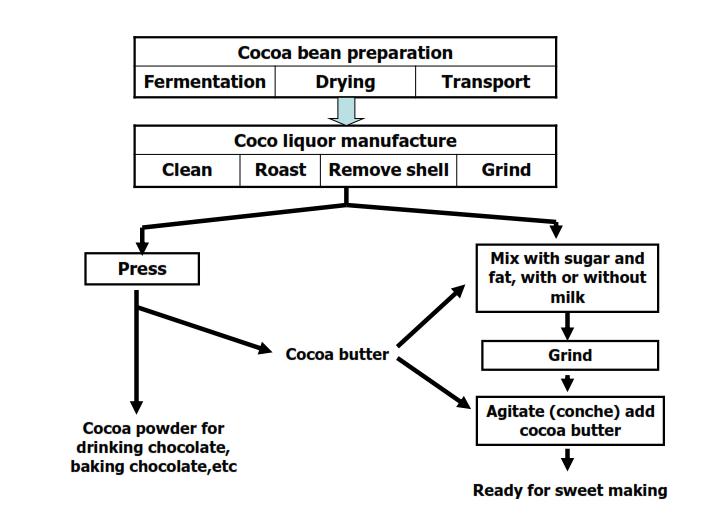 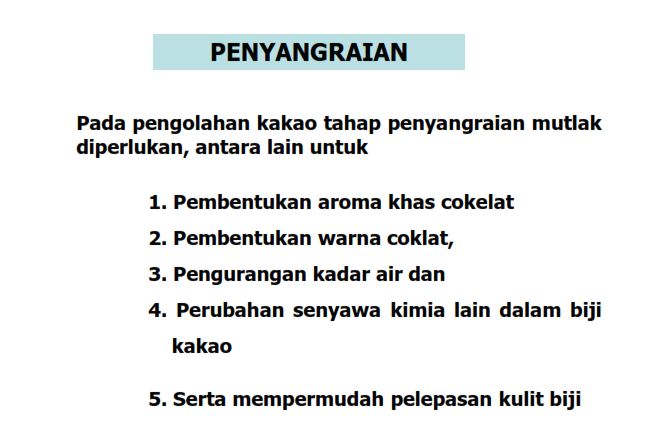 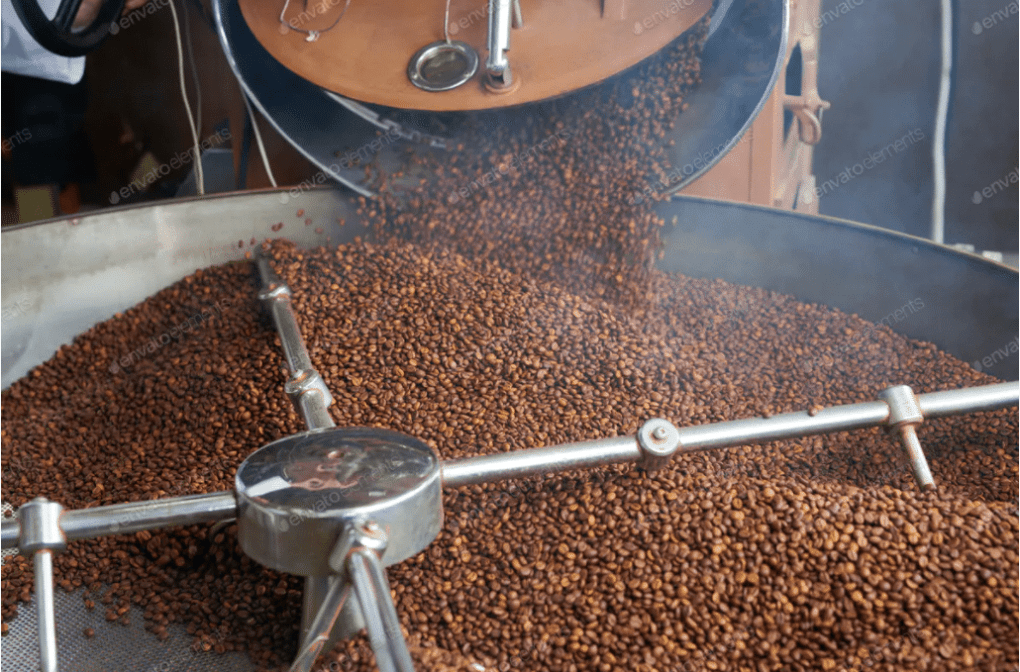 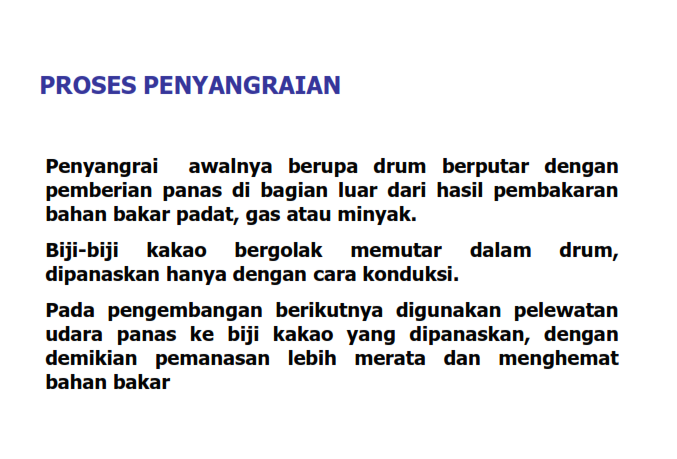 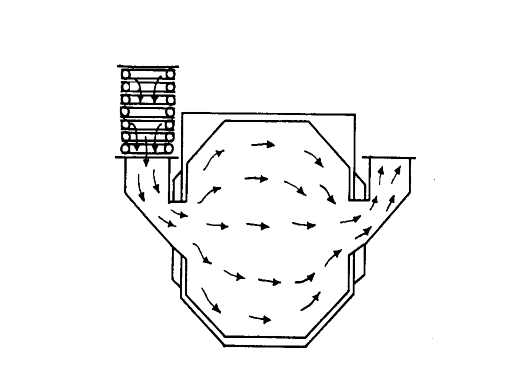 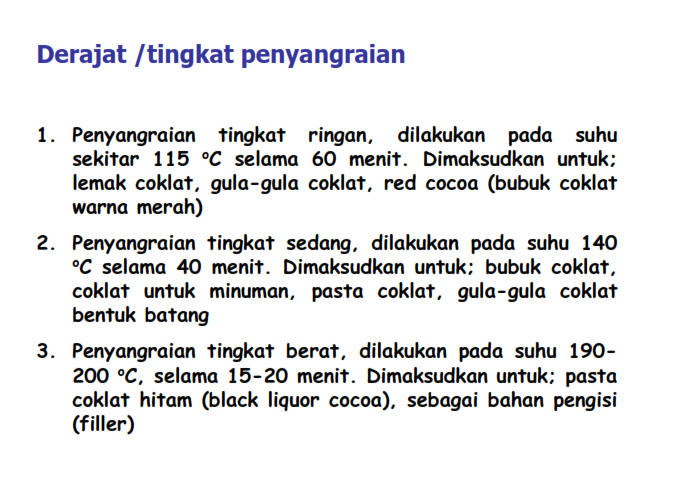 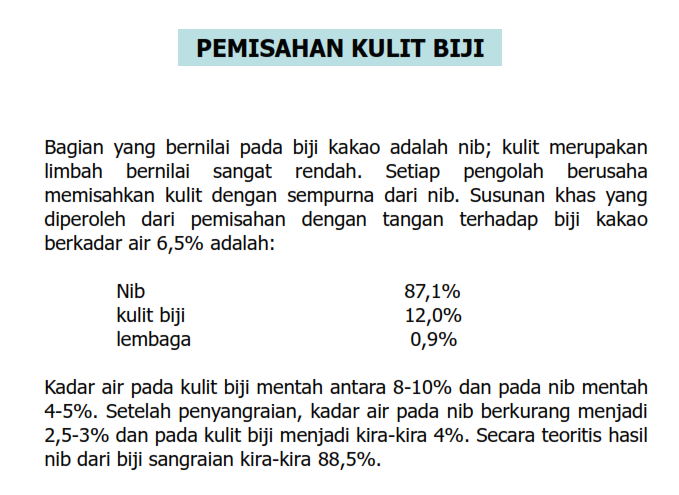 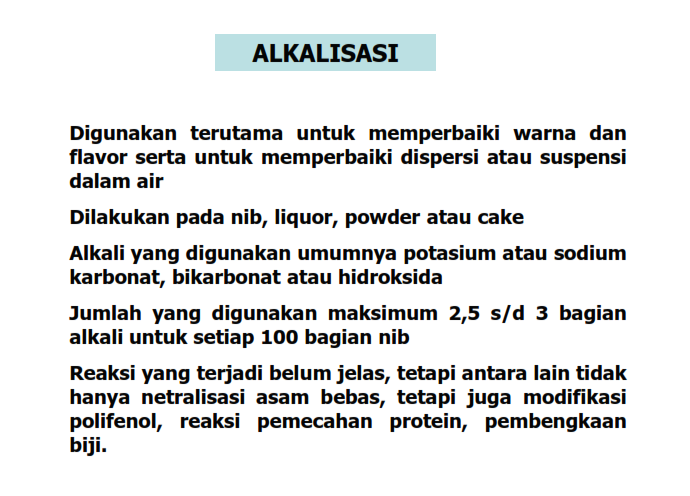 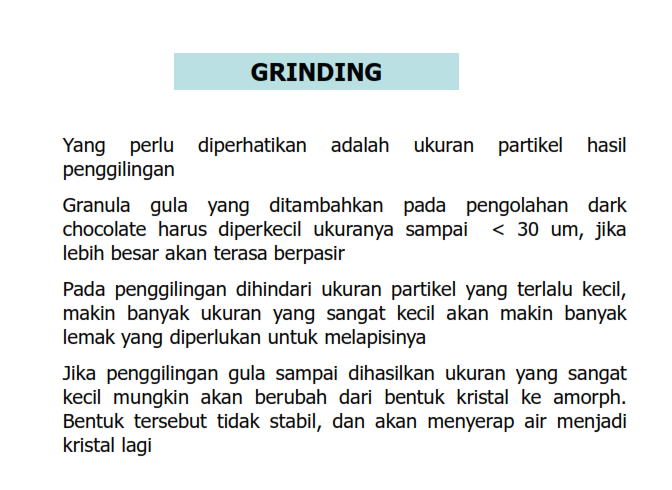 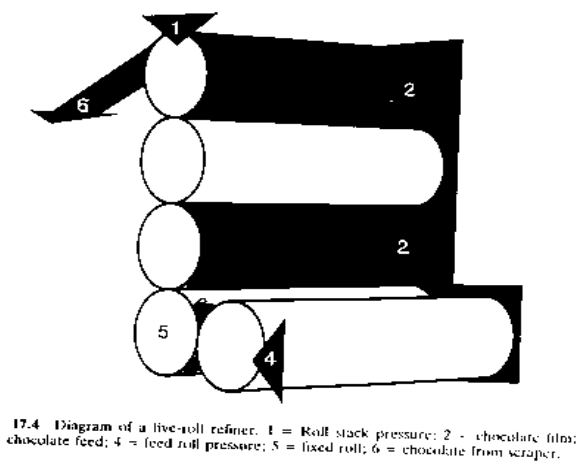 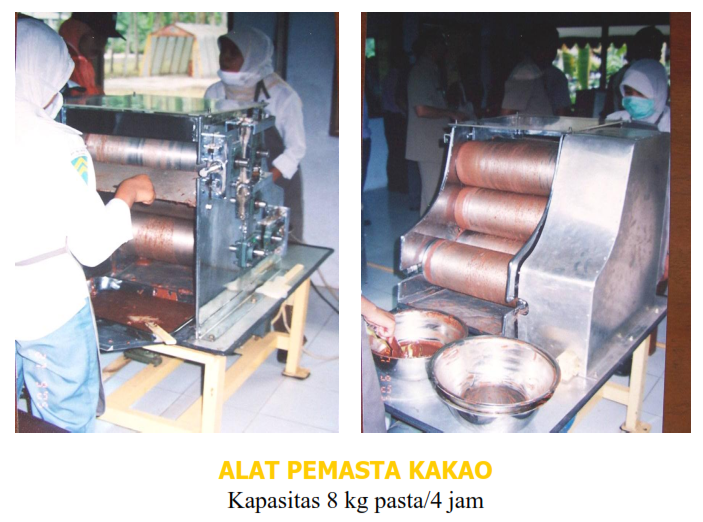 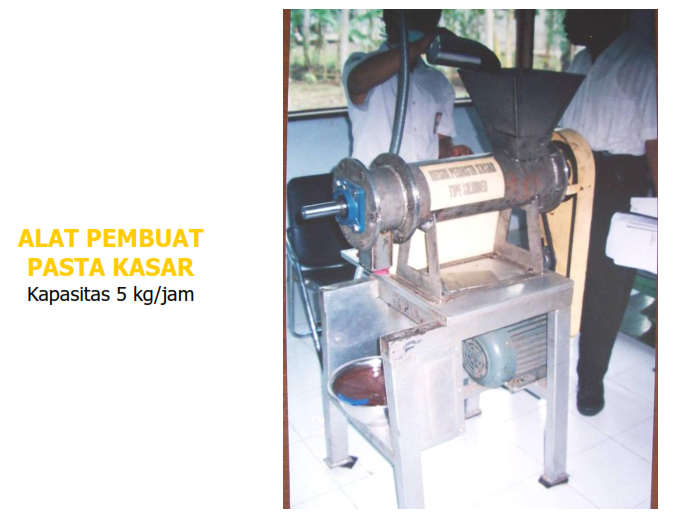 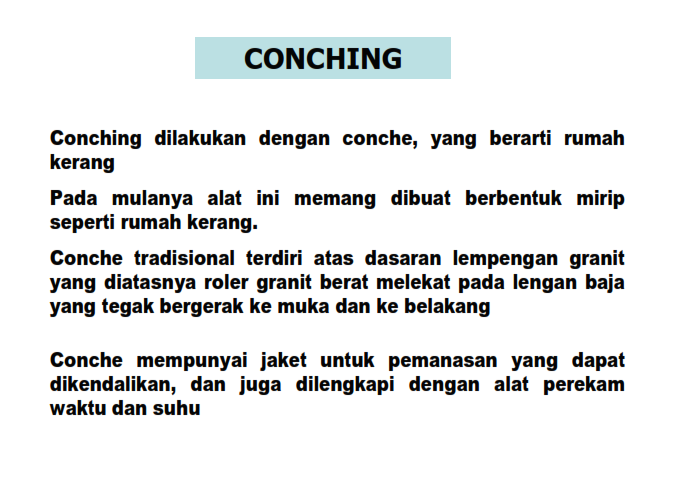 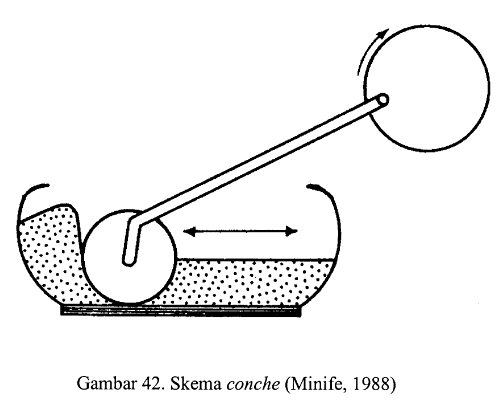 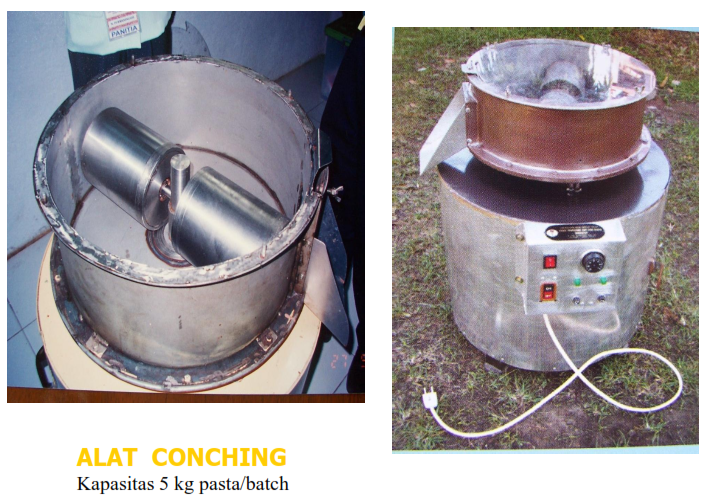 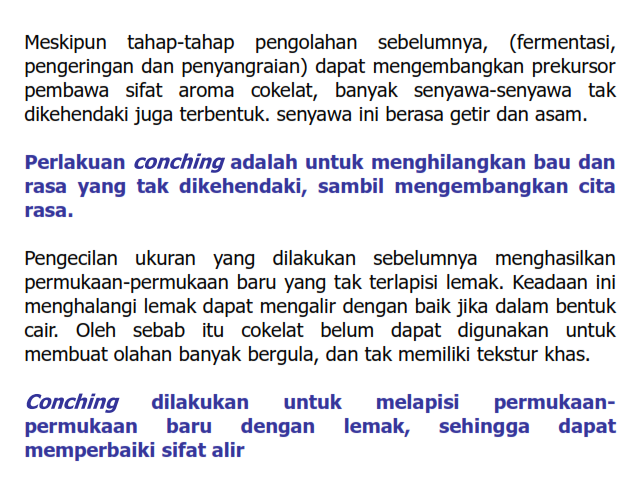 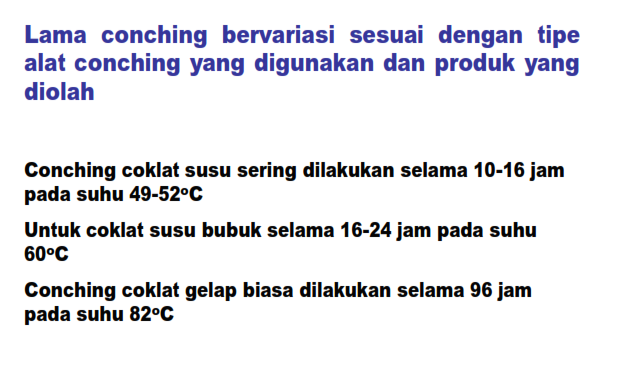 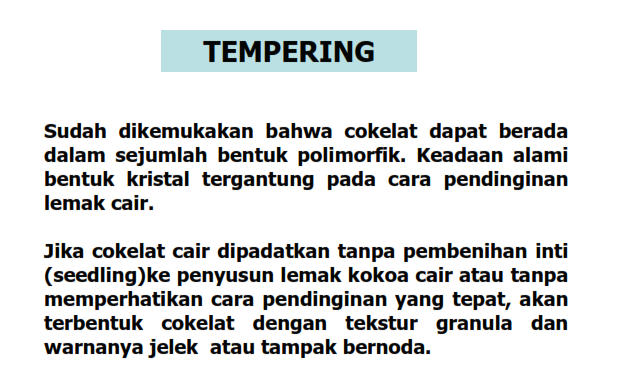 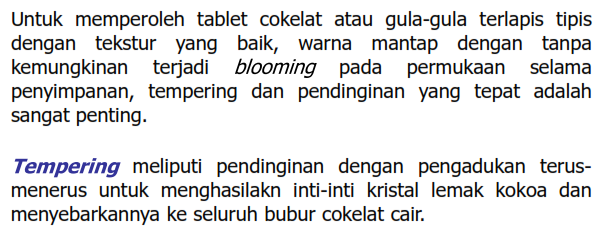 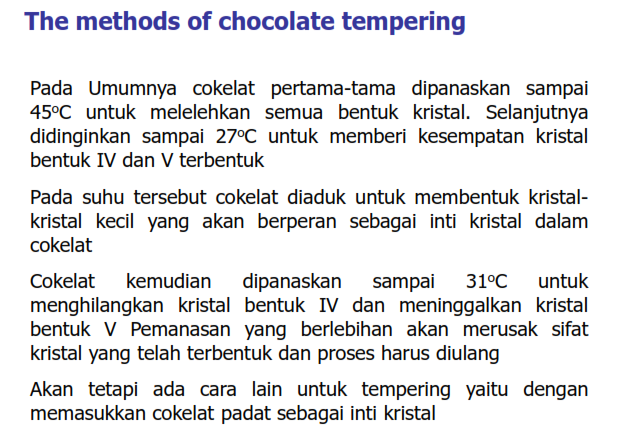 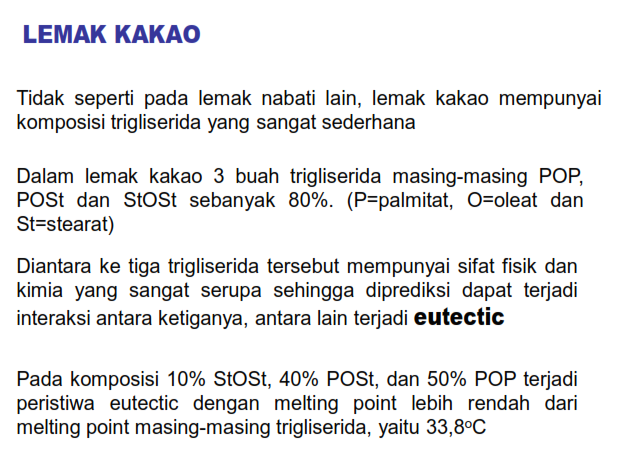 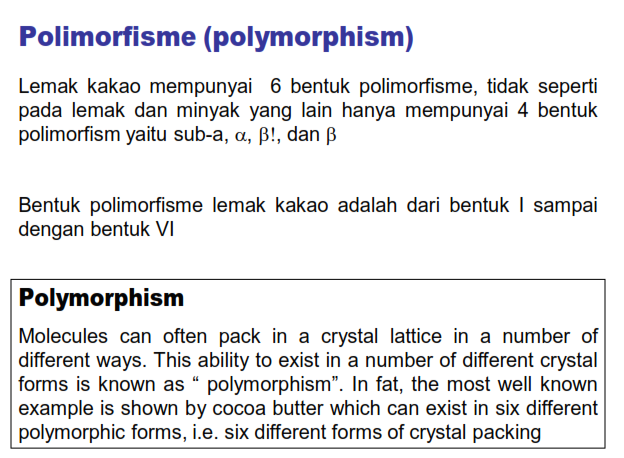 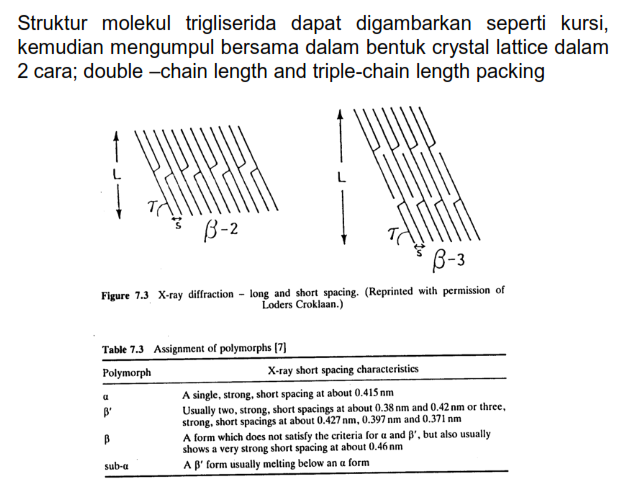 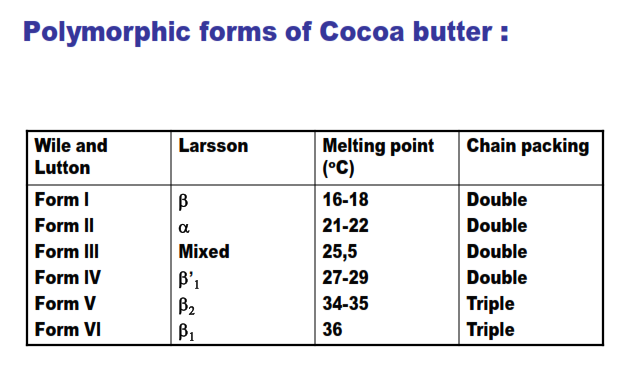 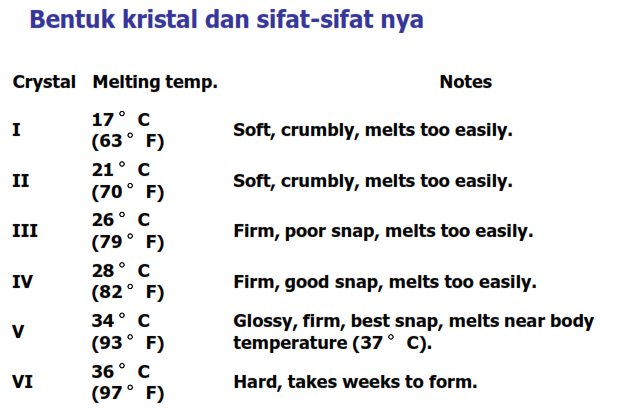 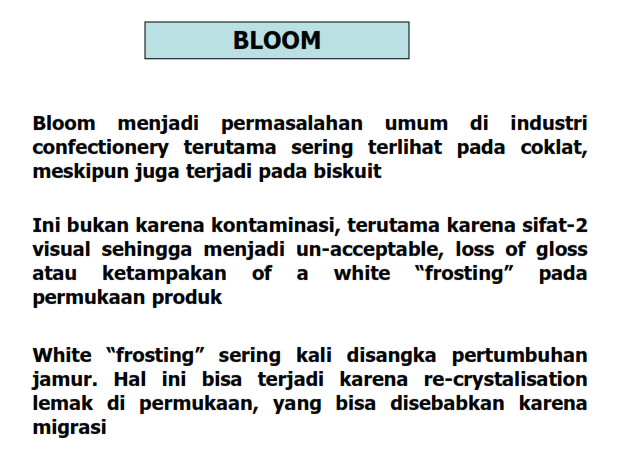 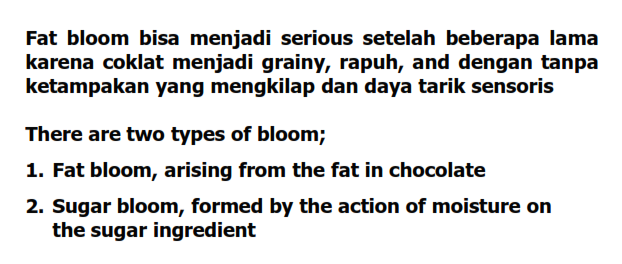 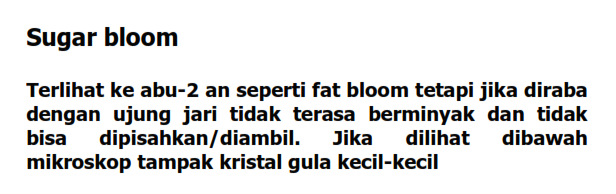 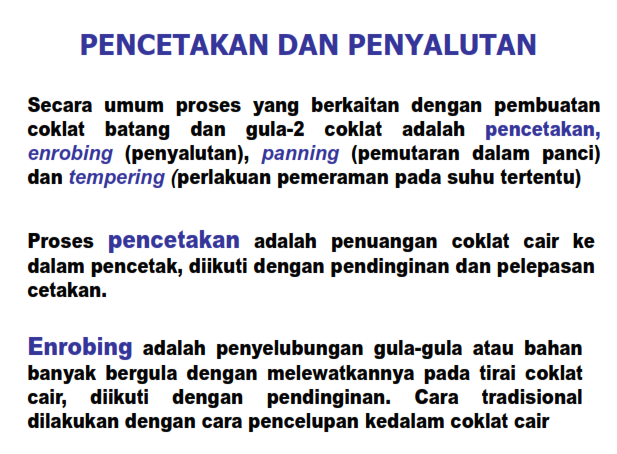 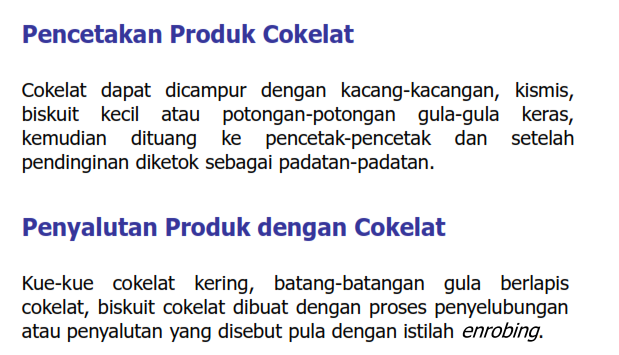 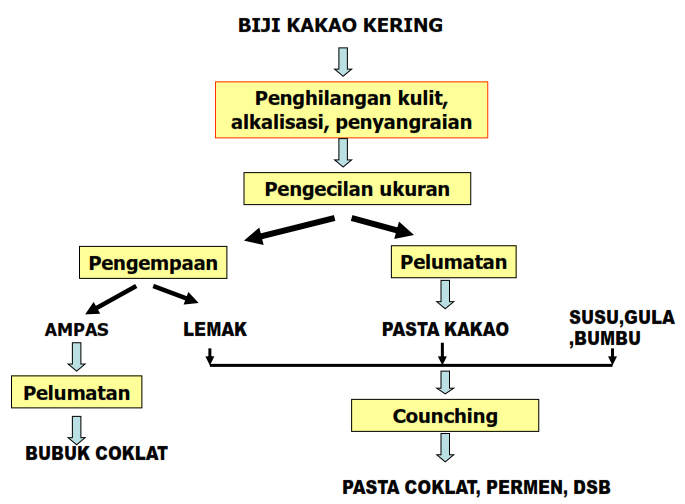 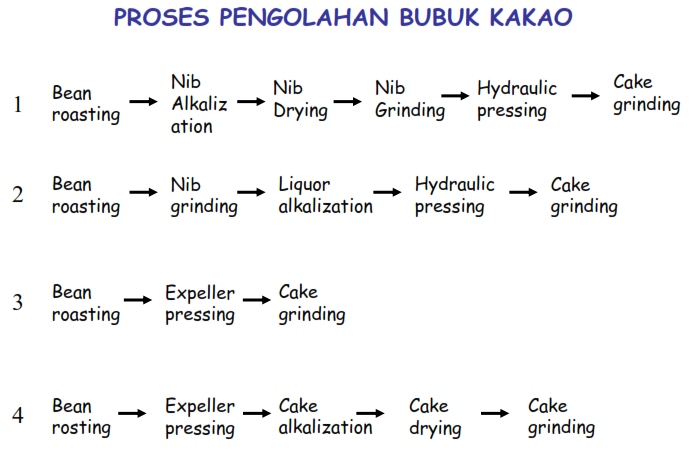 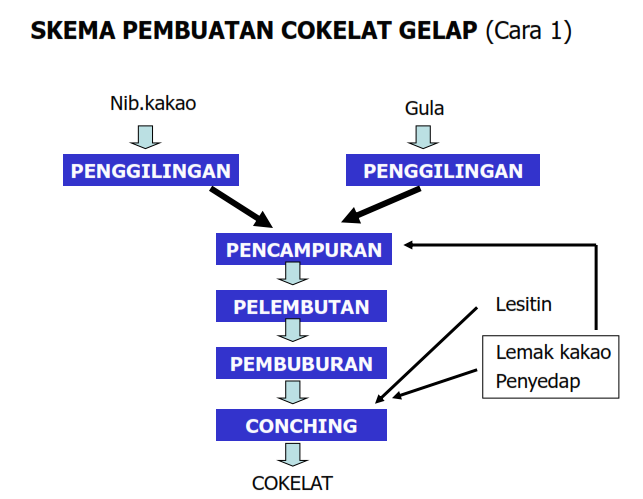 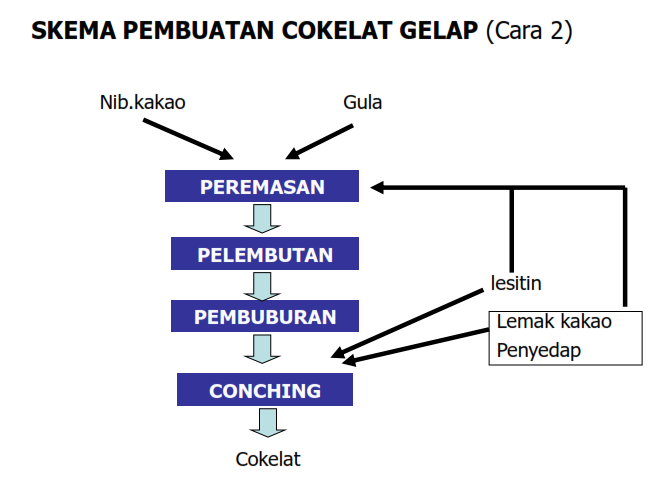 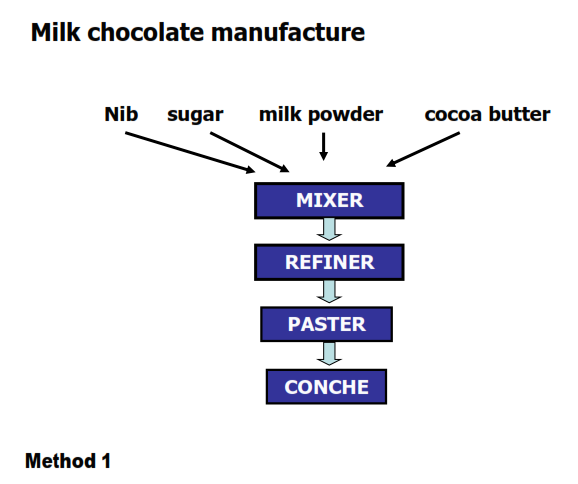 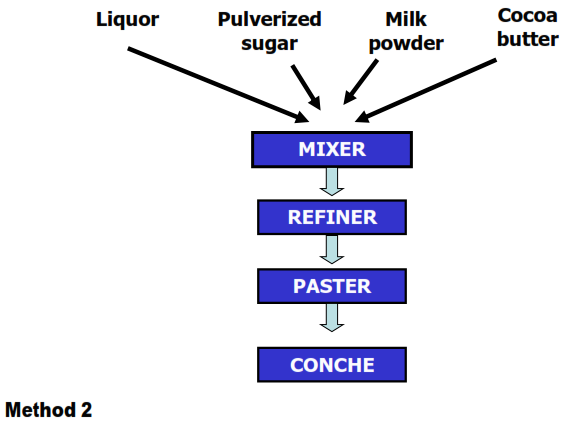 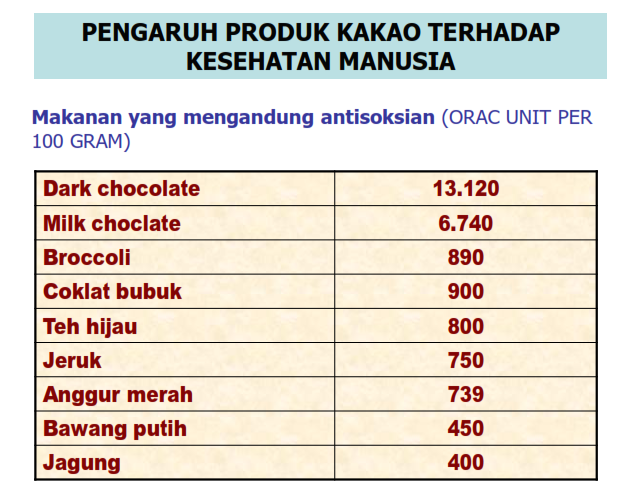 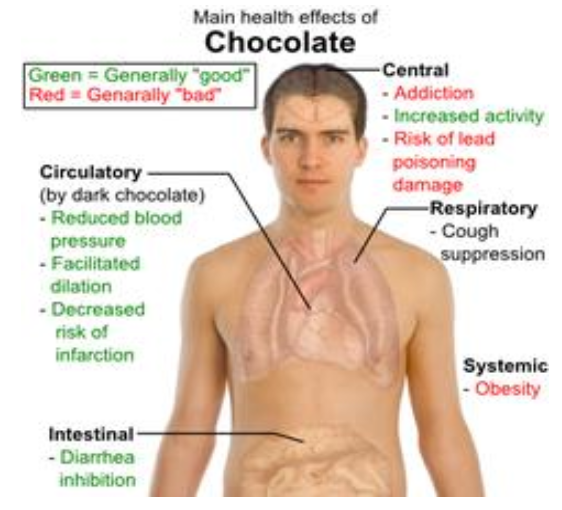 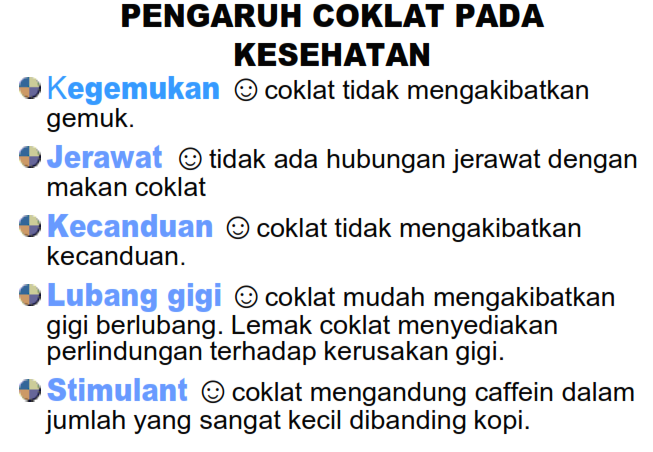 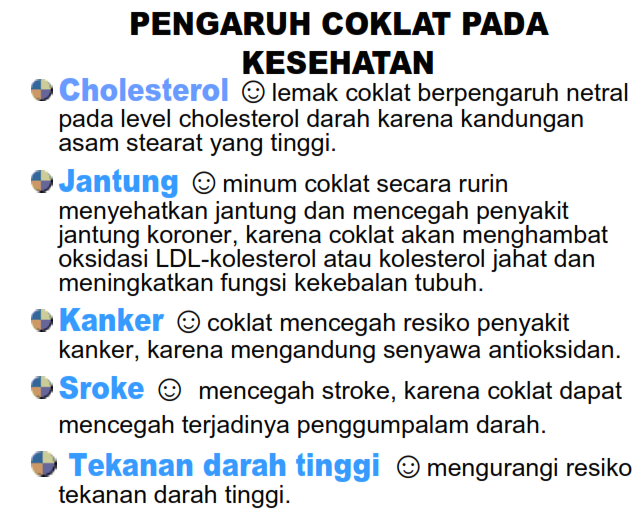 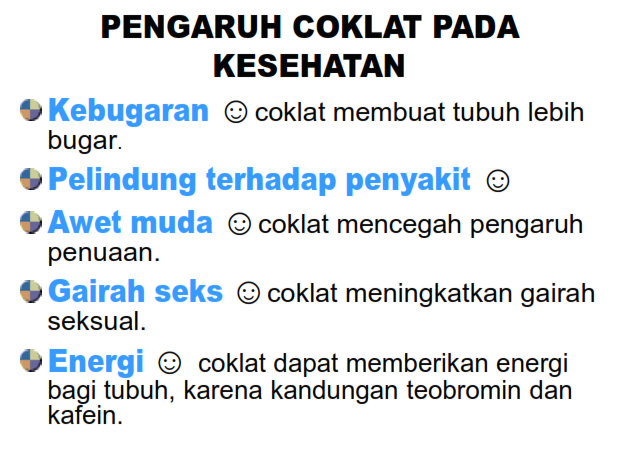 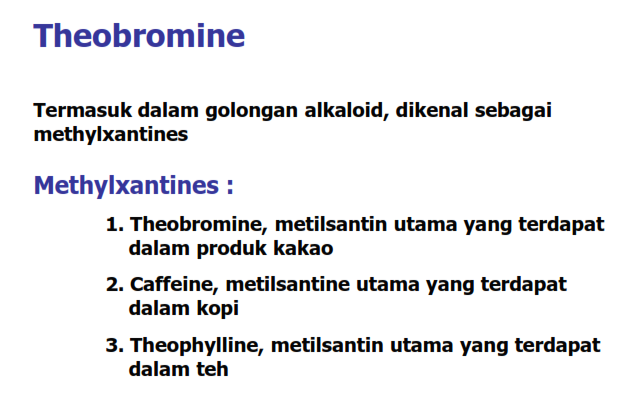 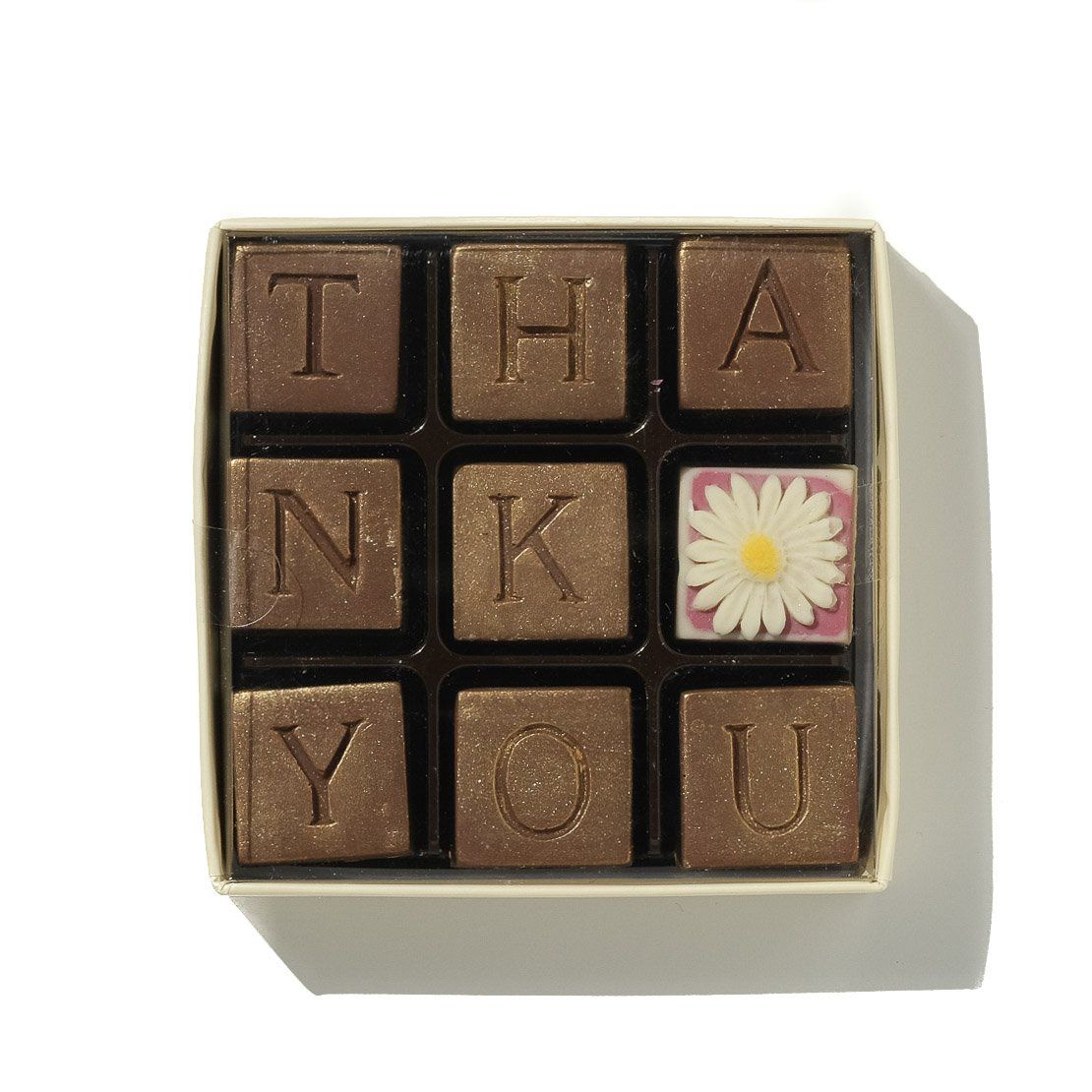